Warm Up
What is a glass ceiling?
What is minimum wage?
What’s a giveback?
What is an injunction?
What is the difference between GDP and GNP?
What were the results of the New York Presidential Primaries?  What does this mean for the General election in November?
Chapter 13
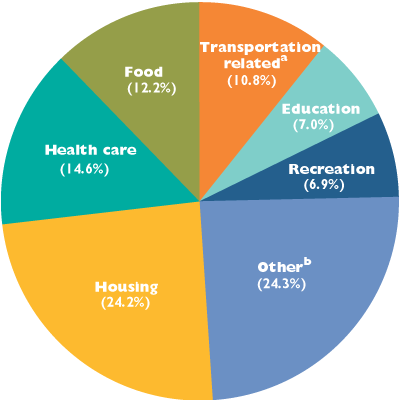 Chapter 13
GDP – Gross Domestic Product – The dollar amount of all final goods and services produced within a country’s national borders in a year
National Income Accounting – A system of statistics and accounts that keeps track of production, consumption, saving, and investment
Excluded From GDP calculation
Intermediate Products
Secondhand Sales
Nonmarket Transactions
Underground Economy
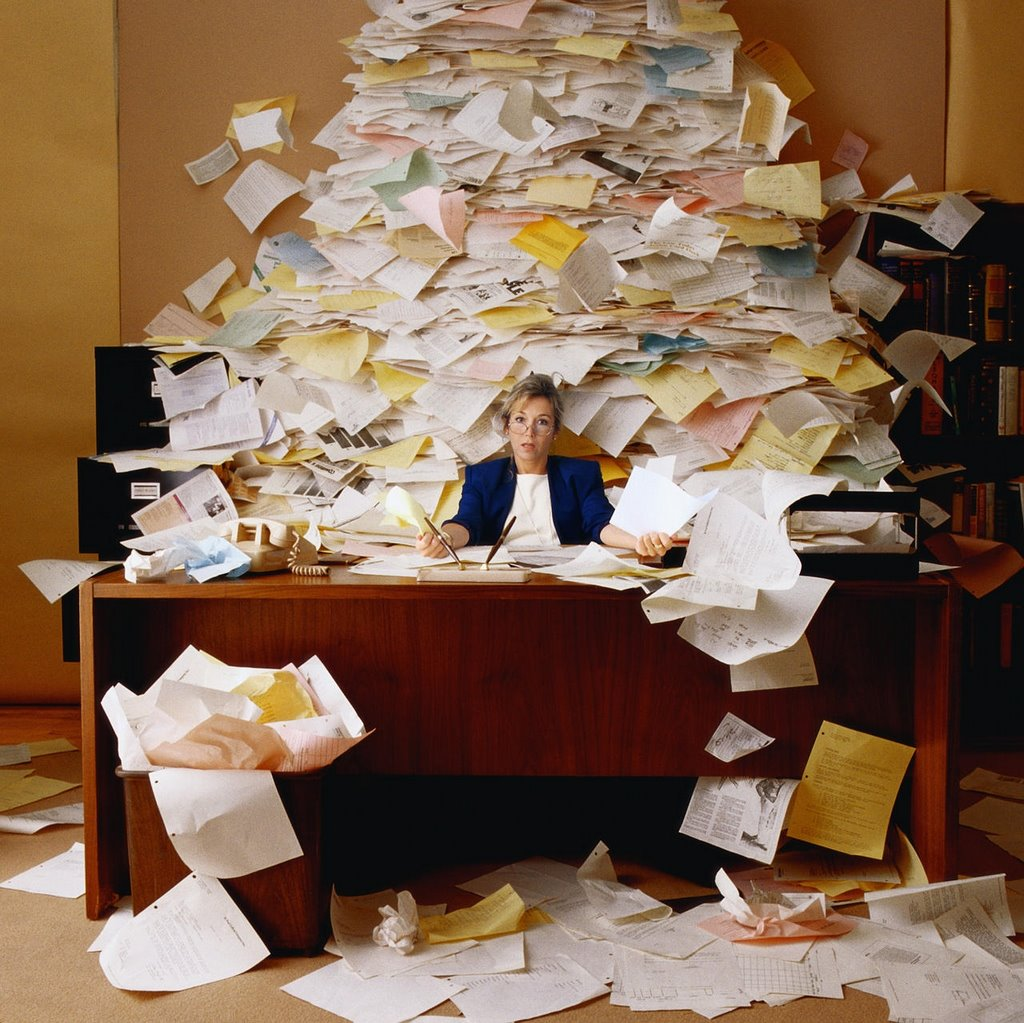 Chapter 13
Intermediate Products – Products used to make other products already counted in GDP
Tires on a new car, salt, sugar and flour, etc
Secondhand Sales – Sale of used goods
Used car, used house, etc
Nonmarket Transactions – Transactions that do not take place in the market (services)
Mowing your lawn, Home maintenance, etc
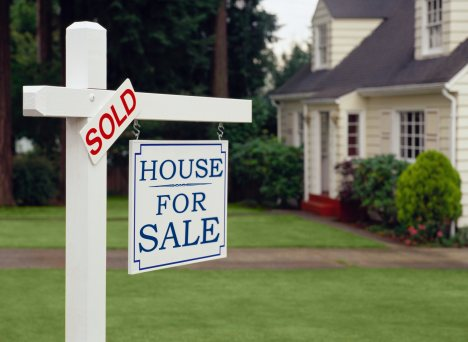 Chapter 13
Underground Economy – Unreported legal or illegal activities
Gambling, smuggling, drugs, prostitution, etc
Limitations to GDP
Tells nothing about the composition of output
Nerve Gas vs. Schools
Tells nothing about the quality of life
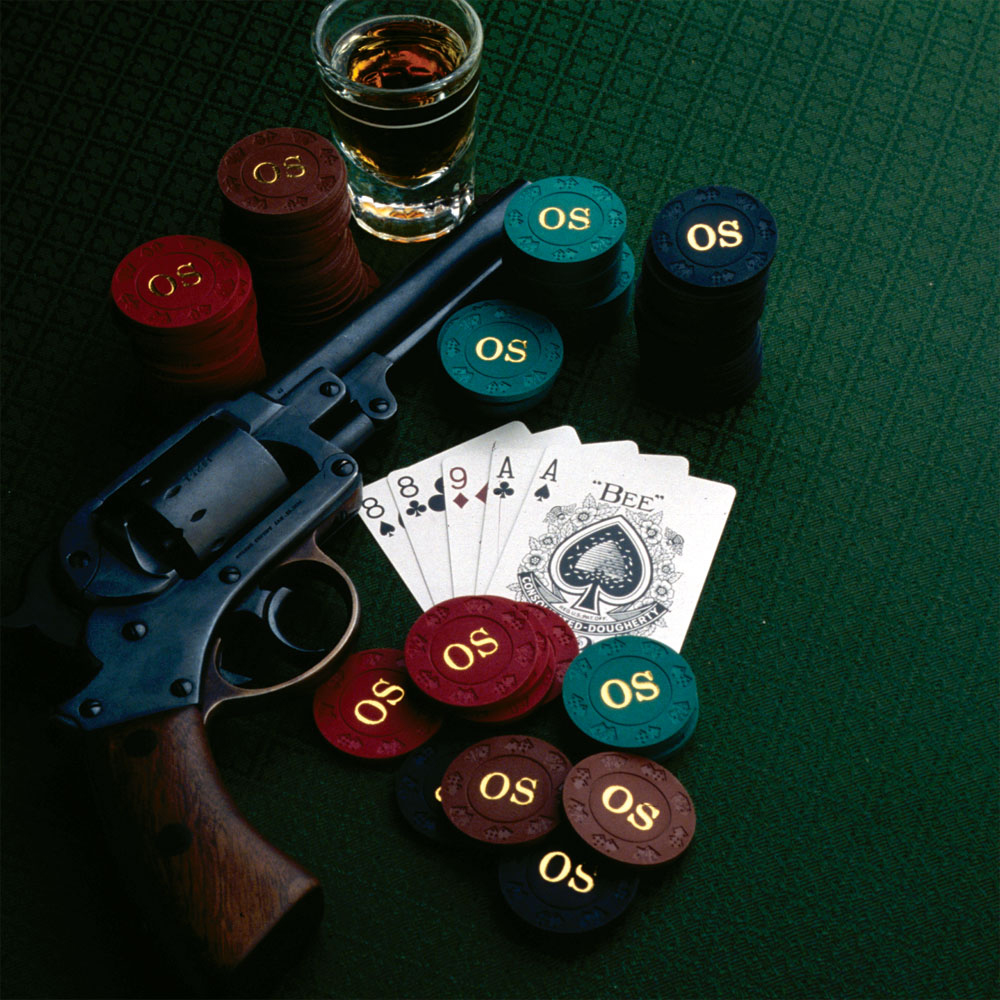 Chapter 13
GNP – Gross National Product – The dollar value of all final goods, services, and structures produced in one calendar year
GDP vs. GNP – GDP measures us as a nation, GNP measures all American’s wealth even outside of the U.S.
Chapter 13
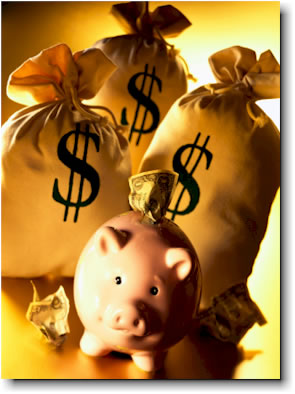 NIPA – National Income and Product Accounts
Five Income measures of a nation
GNP – Gross National Product
NNP – Net National Product
NI – National Income
PI – Personal Income
DI – Disposable Personal Income
Chapter 13
NNP – Net National Product – GNP without Depreciation
NI - National Income – Income after all taxes taken out
PI – Personal Income – Income before taxes
DI – Disposable Personal Income – Income that consumers have after Personal Income tax is removed
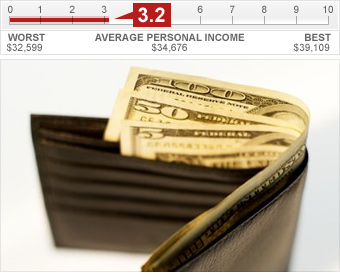 Chapter 13
4 Sector of the Economy
(C) Consumer Sector – The largest sector of Macroeconomics which includes households, individual and families
(I) Investment Sector – Proprietorships, partnerships and corporations
(G) Government Sector – Local, state and federal govt.
(X-M) Foreign Sector – Consumers and Producers outside U.S.
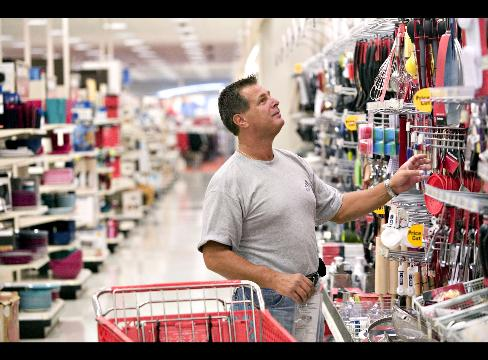 Warm Up
What are the (4) prevailing economic theories?
What are the (4) sectors of the economy?
What is the equation for GDP?
What does each letter of the GDP equation stand for?
What part of the GDP equation does each economic theory advocate for stimulating?
Chapter 13
Output Expenditure Model – A Macroeconomic model used to show GDP
GDP = C + I + G + (X-M)
Net Export of Goods – U.S. Exports – U.S. Imports
Inflation – Rise in general price level
Value of money becomes less
Price Index – Stat to figure out the changes in price over time
Base Year – A year that serves a basis for all other years
Chapter 13
Market Basket – A representative selection of commonly purchased goods and services
CPI – Consumer Price Index – Reports on price changes on 80,000 items in 364 categories from 85 geographical areas in the U.S.
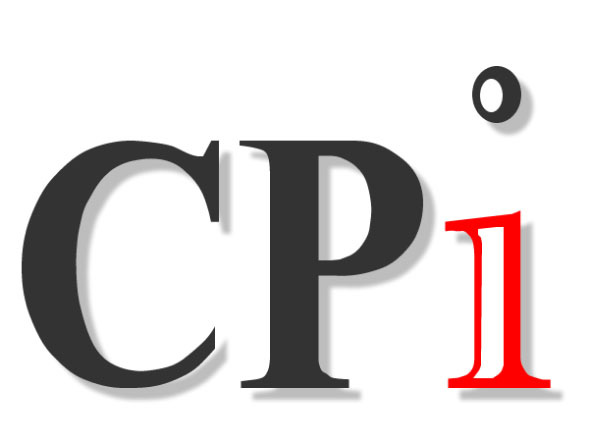 Chapter 13
PPI – Producer Price Index – Measures price changes paid by producers to make their product
Implicit GDP Price Deflator – an index of average levels of prices for all goods and services in the economy
Chapter 13
Real vs. Current GDP
Current GDP is the dollar amount without accounting for inflation
Real GDP is the dollar amount with inflation factored in
Real GDP = (GDP in current dollars/GDP Price Deflator) X 100
Pg. 353
Census – An official count of all people in the U.S.
Urban Population – People living in incorporated villages or towns with 2,500 or more people
Rural Population – Remainder of the population
Chapter 13
Historical Growth has declined
1790 – 1860 – Growth was 3 % a year
1860 – 1900 – 2.2%
1900 – 1940 – 1.4%
1940 – 2009 - .9%
Census also shows a trend towards smaller households
1790 – 1960 – 5.8 people per house
1960 – 2000 – 3.3
2000 – 2009 – 2.6
Chapter 13
Center of Population – The point where the country would balance if it could be laid flat and all people weighed the same
1790 – Baltimore, Maryland
2009 – Steelville, Missouri
Demographers – People who study growth, density, and other characteristics of population
Chapter 13
3 Factors Affecting Population Growth
Fertility Rate – The number of births per woman
Life Expectancy – The average remaining life span of people
Net Immigration – The net change in population caused by people moving in and out of the country
Baby Boom – The high birth rate years from 1946 – 1964
Dependency Ratio – Ratio based on the number of children and elderly for every 100 persons in the 18-64 bracket
Chapter 13
Zombie Stock – Stocks that are still being sold despite the fact that the company no longer exists
AIG
Real GDP per capita – The dollar amount of real GDP produced on a per person basis
Per capita has been passed by real
4 Factors influencing economic growth
Land, Capital, Labor, Entrepreneurs
All Content Created by DJ Cook